All about Azmerit
Ticket In
Please make sure all of your students have a testing ticket for AIMS Science

SPED teachers-please highlight your students from grade-level and collect tickets from homeroom teacher
Overview
*verify all of your homeroom students are ready for testing (test ticket)
*review responsibilities of Test Administrator including training and test security
*discuss ways to support before, during, and after testing
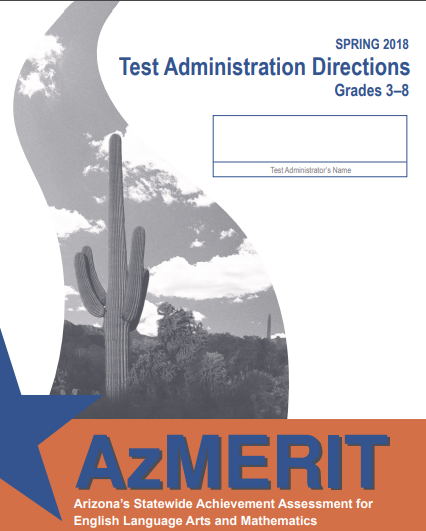 Responsibilities
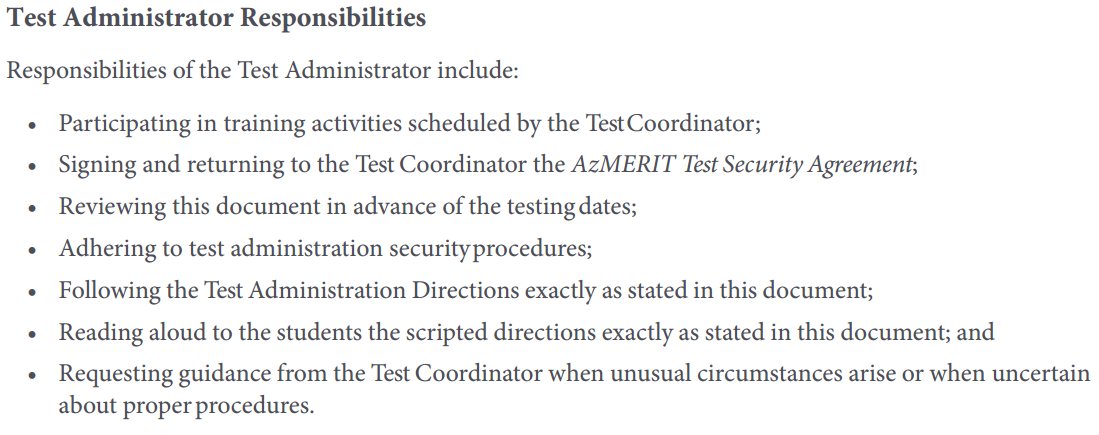 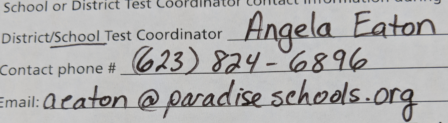 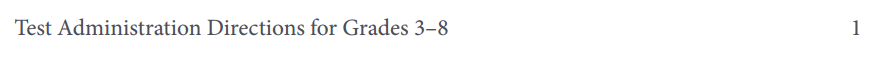 [Speaker Notes: pg 1 of 2017 manual]
Testing Schedule
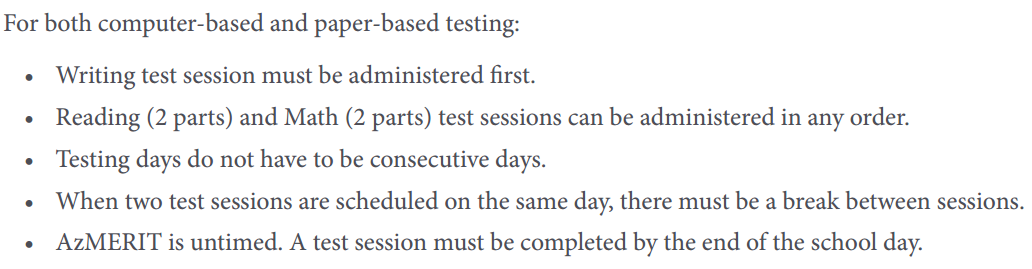 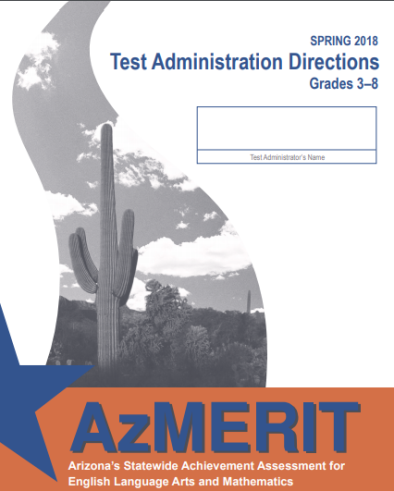 *Test in your subject areas 
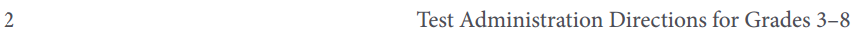 [Speaker Notes: page 3 of manual- testing days can be administered in ANY ORDER…significant change for 5th grade…can test in your homeroom]
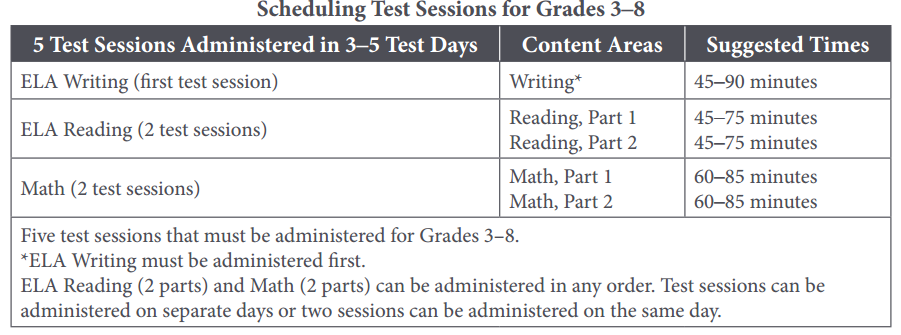 Testing Schedule
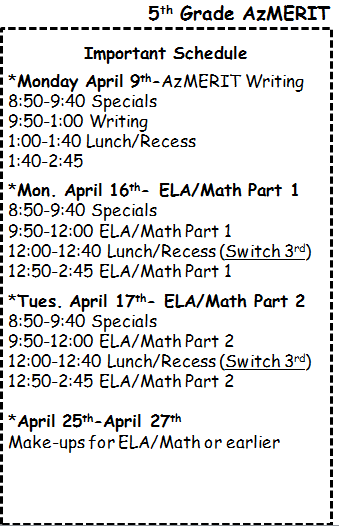 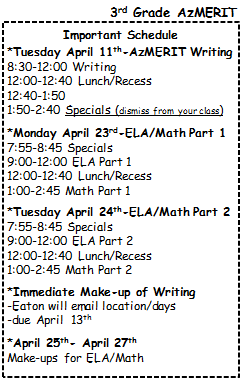 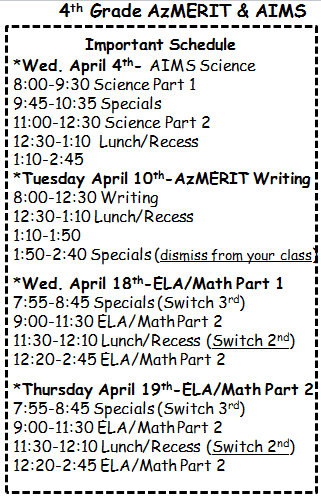 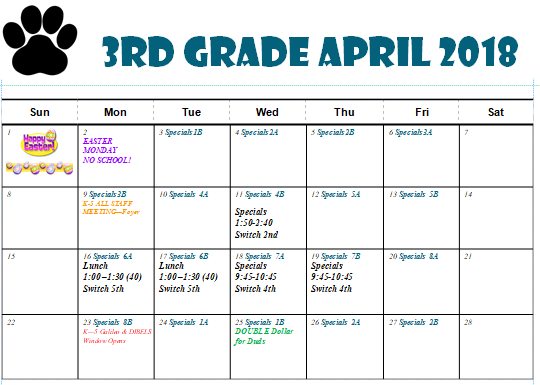 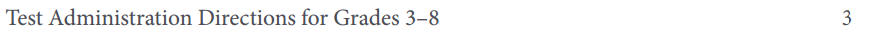 [Speaker Notes: Page 3 Change- 3rd grade was due earlier for testing…this year is not the case. HOWEVER, testing window closes earlier than last year. ONLY 2 days for 3rd grade make-ups]
Help with Make-ups
Please fill out Google Doc for EACH Session and Teacher Name (look at bottom TAB for grade level)
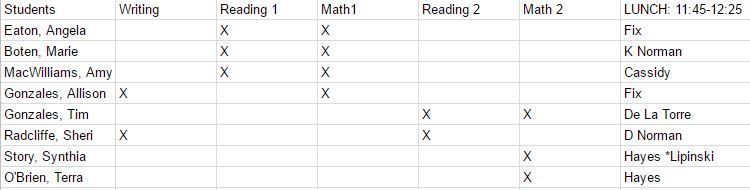 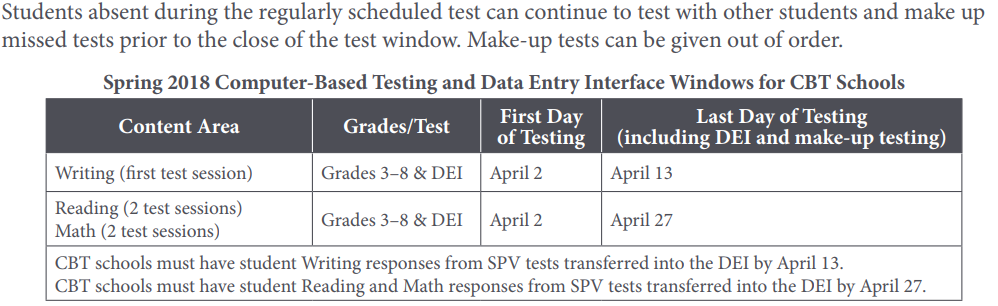 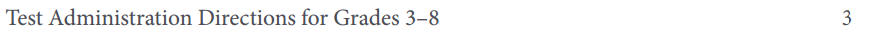 [Speaker Notes: Window closes earlier this year. Please be diligent to help support make-ups. The manual states that students can complete missed test in any order. However, the deadlines will be adhered first]
Test Materials
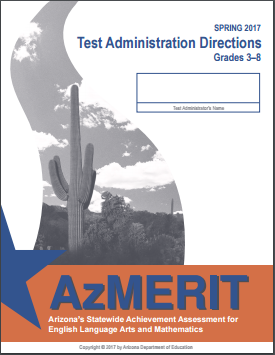 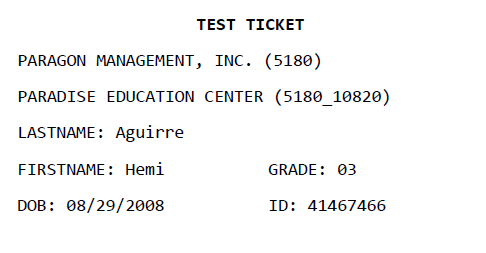 TA’s must have copy of manual
Please POST “Testing- Do Not Disturb Sign” on door
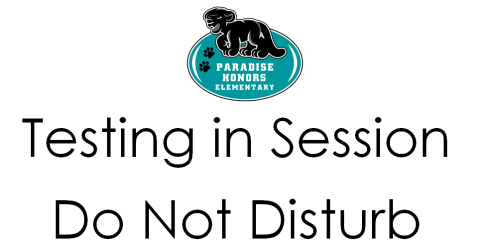 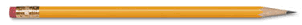 Scratch Paper is allowed for all sections of AzMERIT (plain, lined, or graph)
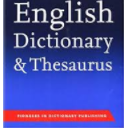 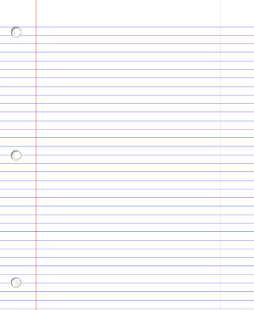 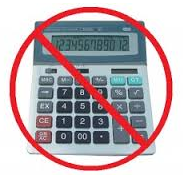 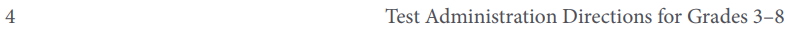 [Speaker Notes: page 4 of Testing Manual- states all TA’s must have electronic copy (online or my website). New this year- scratch paper is allowed for all sections of AzMERIT. If you need Pencils or scratch paper then please let me know prior to testing. Calculators are prohibited. Under Universal Accommodations- students of CBT may opt to use a paper dictionary or thesaurus during testing rather than online tool in WRITING section of AzMERIT]
Use of Unacceptable Resources
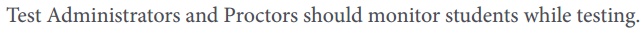 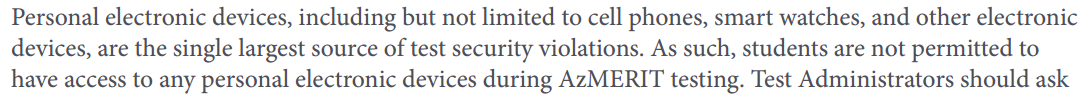 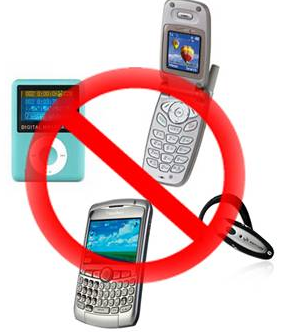 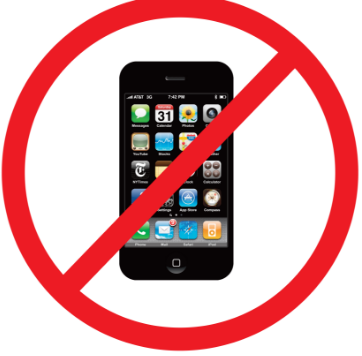 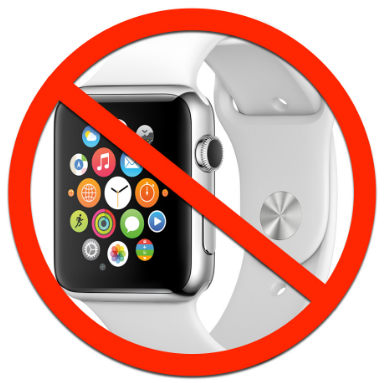 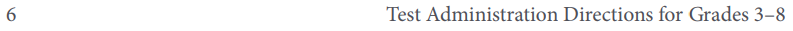 [Speaker Notes: page 6 of Testing Manual- remove violation and allow student to continue testing. Contact testing coordinator about unacceptable resources]
Testing Accommodations
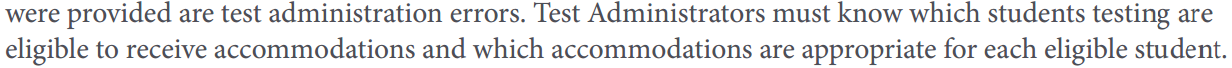 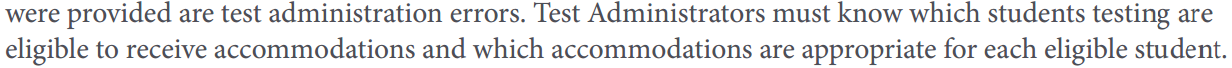 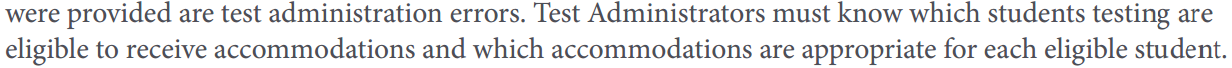 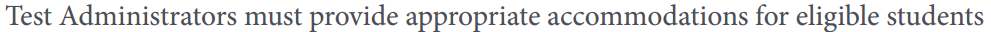 Universal Accommodations
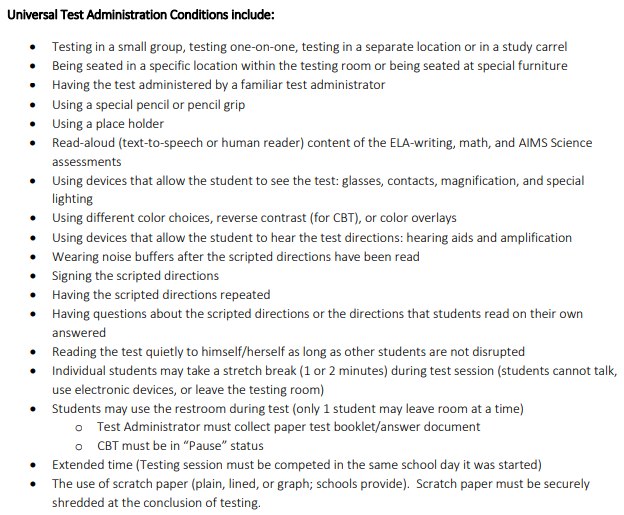 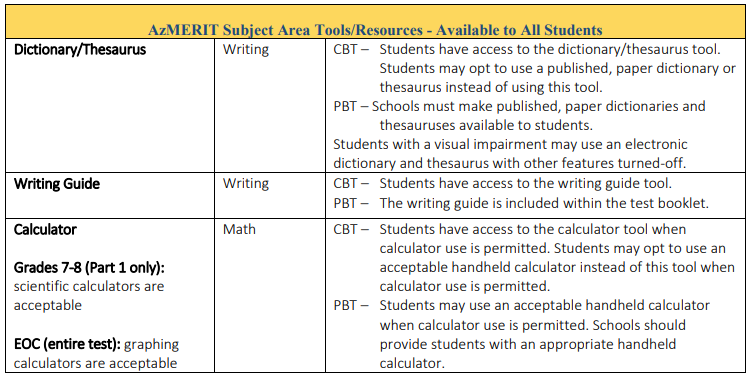 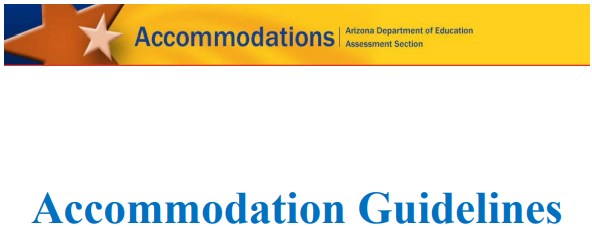 [Speaker Notes: Universal Accommodations- guide found on AzMERITportal under resources. page 17 & 22 print]
Testing Accommodations
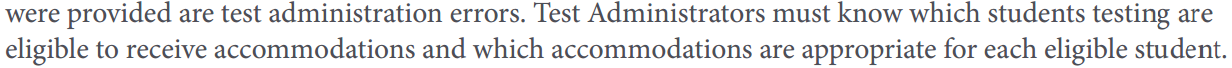 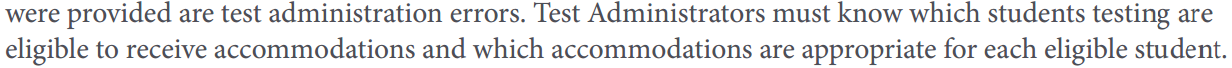 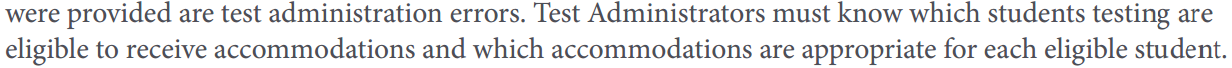 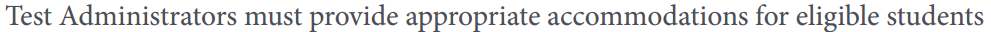 Accommodations for Students with Disabilities
*Hearing-Closed Captioning
*Visual- contrast, special large paper version
*Small Group provided outside classroom
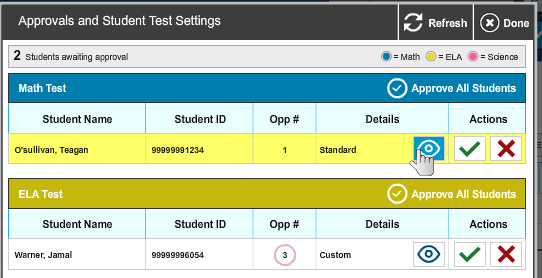 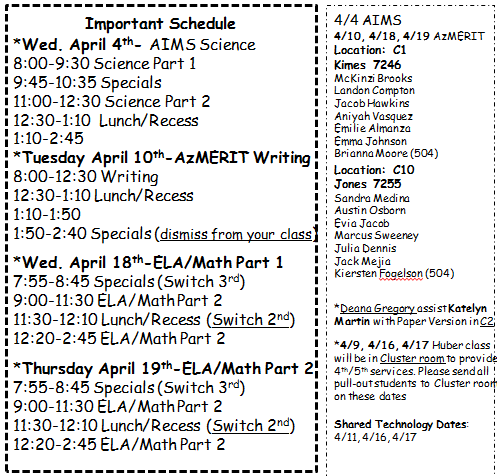 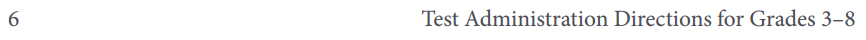 [Speaker Notes: NEED PRINT OUT-Small GROUP Google Doc
page 6 of Testing Manual –  Students with accommodations have already been added to TIDE. There are two accommodations that will be used 1) hearing and vision needs 2) Small Group  The testing Administrator must know which students are eligible for  accommodations AND must provide accommodations. First way to check for custom accommodations is on the approval screen. Look on Approvals screen for CUSTOM setting.]
Before AzMERIT Administration
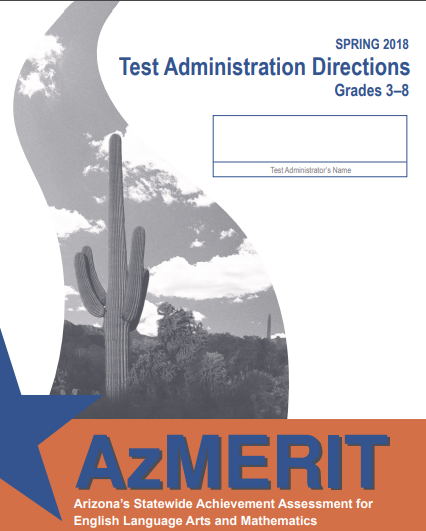 Prepare the Room
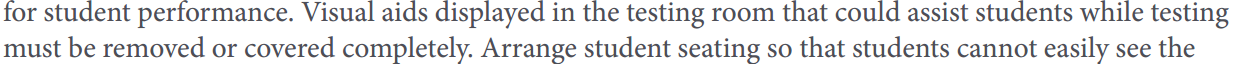 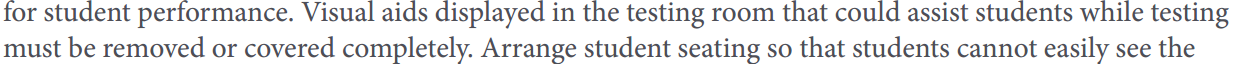 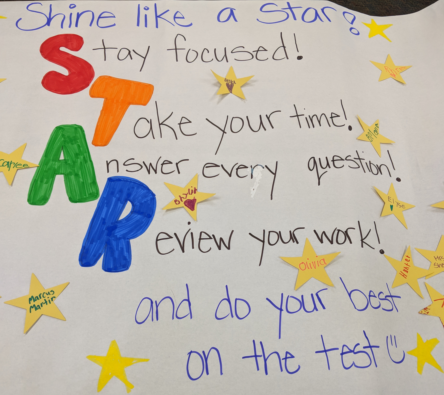 Students’ desks and tables should be cleared of backpacks and unnecessary materials prior to the beginning of the test session
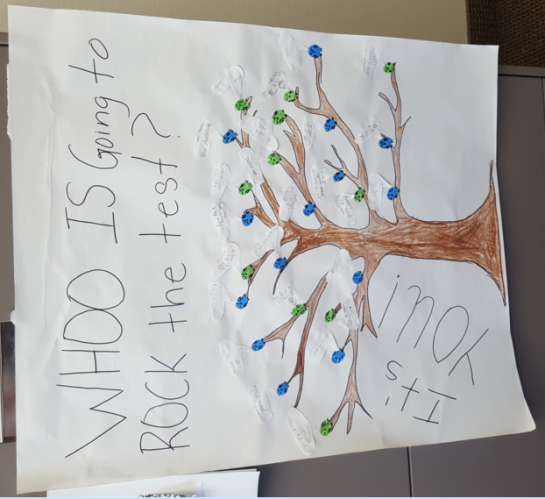 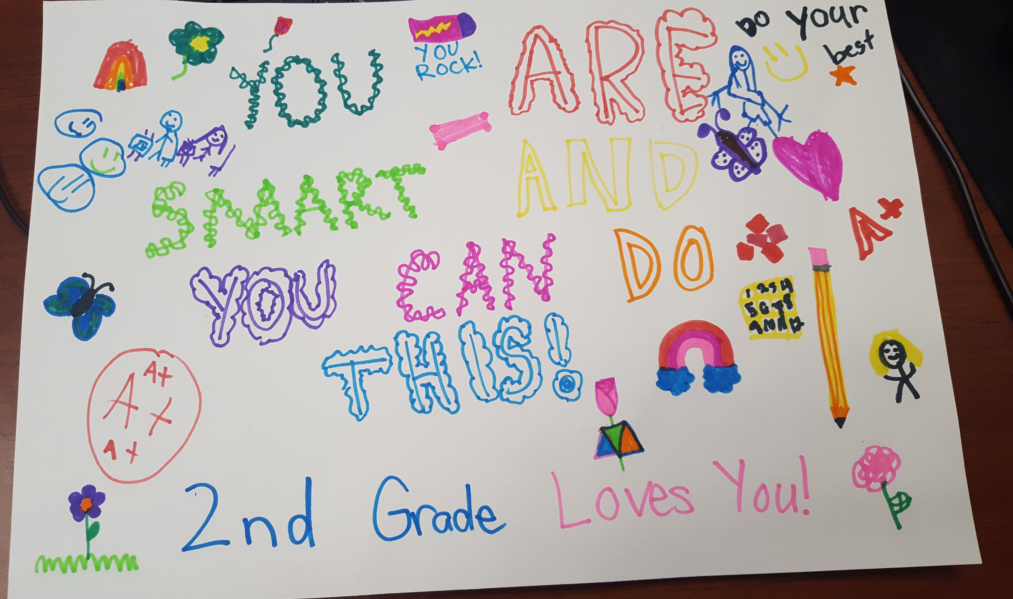 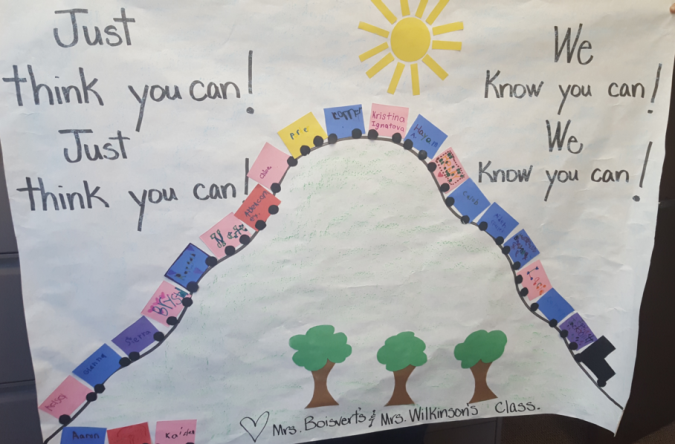 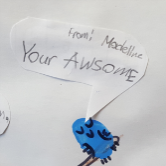 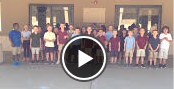 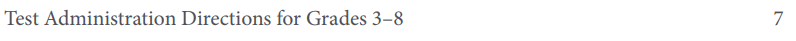 [Speaker Notes: page 6 of Testing Manual- K-2 students have created posters for your students to ENCOURAGE your students SEE Google Doc for K-2 Classroom that has adopted you]
Other Ways to be Encourages
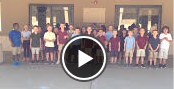 *Morning Announcements (song from Mrs Payne’s class
*Merit Man delivering treats (assembled by Student Council)
*Testing t-Shirts
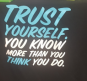 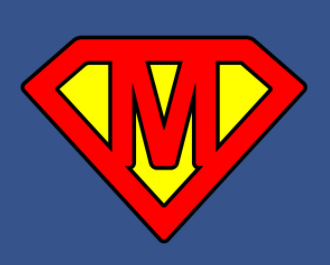 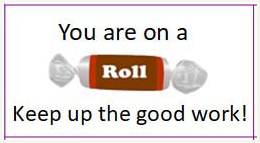 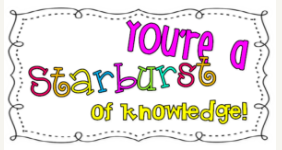 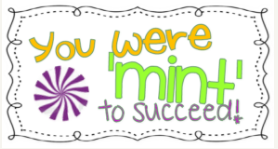 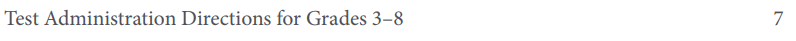 [Speaker Notes: page 6 of Testing Manual- K-2 students have created posters for your students to ENCOURAGE your students SEE Google Doc for K-2 Classroom that has adopted you]
Preparing the Room (Cont)
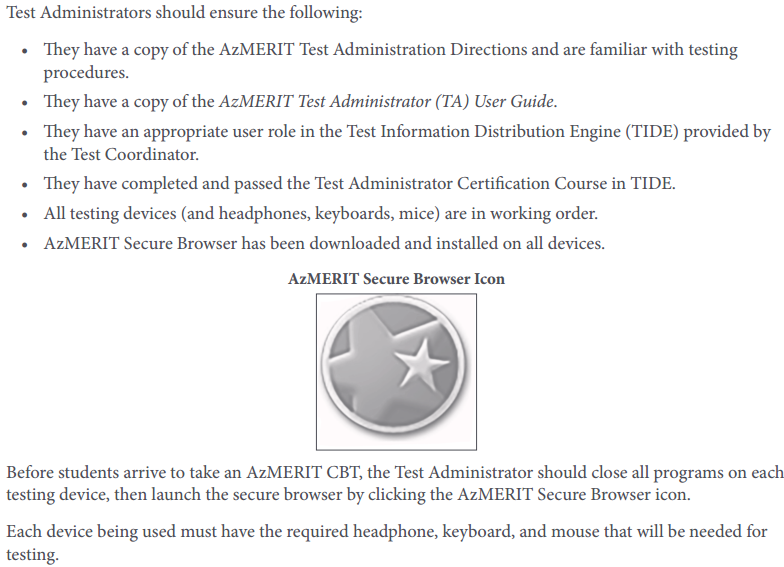 T﻿he student sign-in screen should be showing when students enter the room to take the test. In the event of technical difficulties with the secure browser, contact your Test Coordinator.
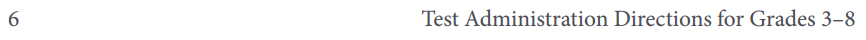 [Speaker Notes: page 7 of Testing Manual- Be aware that the student sign-in screen should be showing when students enter room to take the test]
During AzMERIT Administration
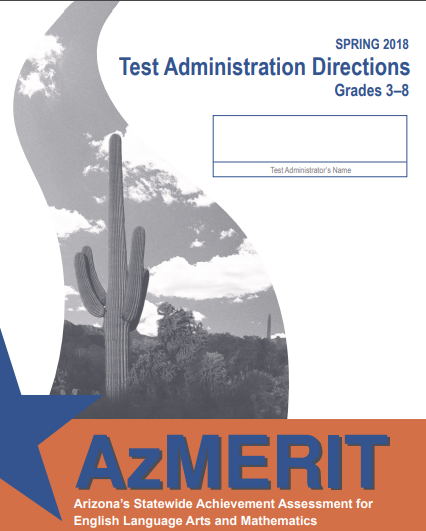 Preparing for Computer-Based Testing
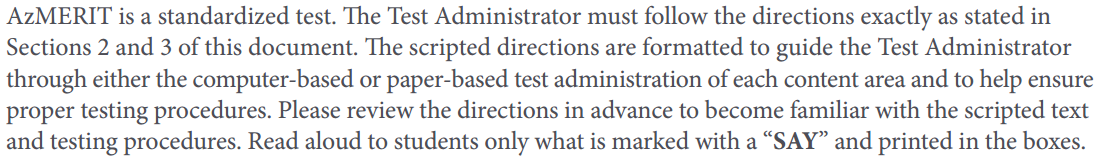 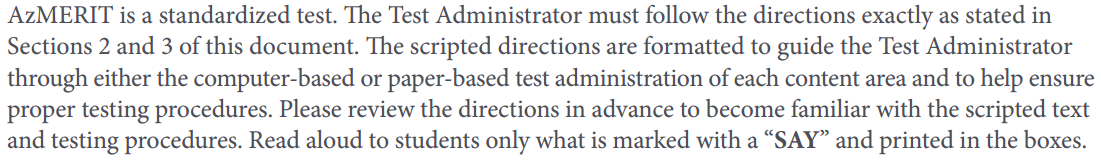 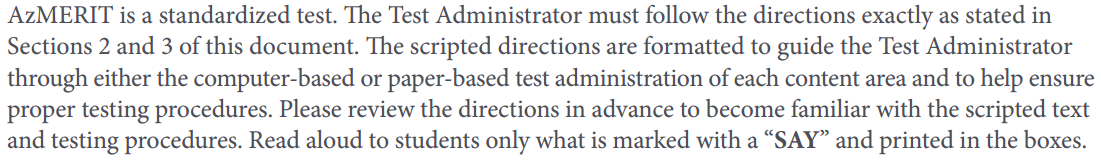 *Please review the directions in advance to become familiar with the scripted text and testing procedures. 
.
*Read aloud to students only what is marked with a “SAY” and printed in the boxes
Pgs 16-19 Writing
Pgs 20-23 ELA Part 1  or 2
Pgs  24-27 Math Part 1 or 2
[Speaker Notes: page 16 of Testing Manual- Be sure to TAB these pages for CBT only]
Monitoring Student Testing
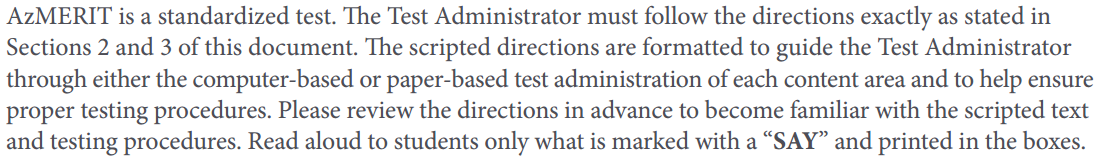 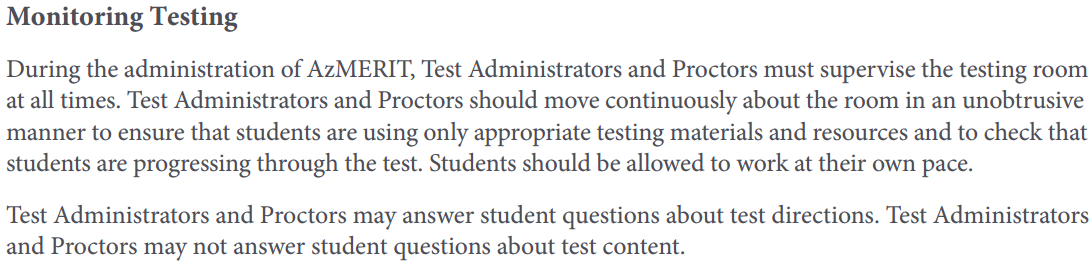 *continuously move about the room
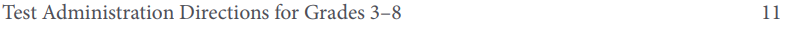 [Speaker Notes: page 11 of Testing Manual-continuously move around room to ensure using appropriate testing materials and resources]
Breaks DURING Testing
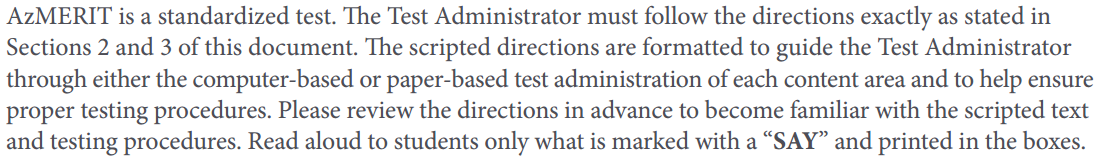 The student must pause his or her test before leaving the room. The student will be required to sign in to his or her test when he or she returns to the room, and the Test Administrator will need to approve the student again
20 minute MAX time to have test paused
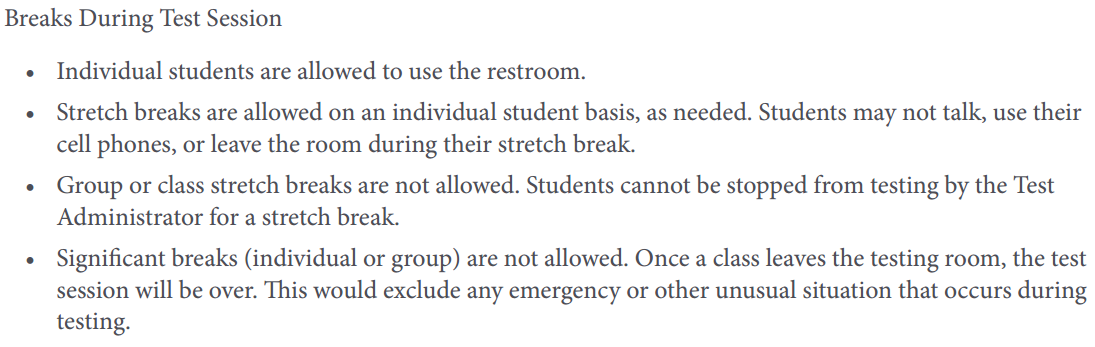 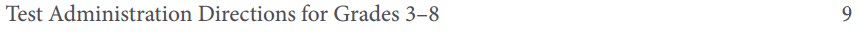 [Speaker Notes: page 9 of Testing Manual- Individual students may use restroom…must pause test and then log back in. Once leave the testing room, then the session will be over. Page 12- tells 20 minute MAX time]
Students Who need Additional Time
3:00 pm
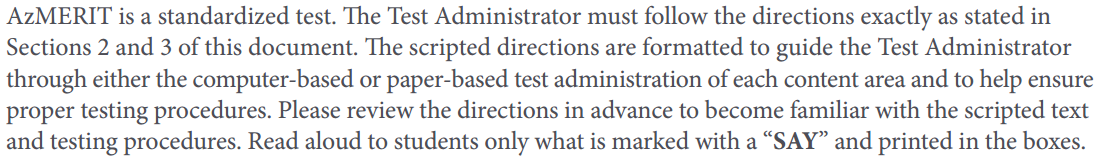 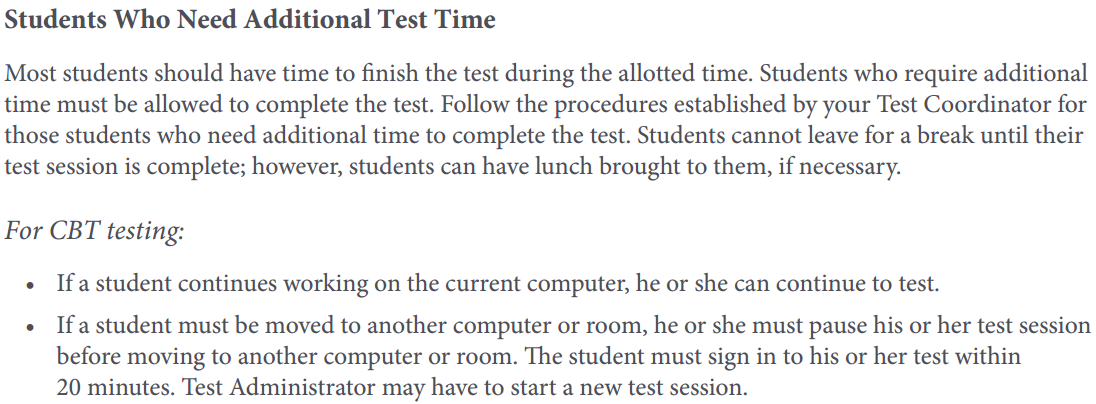 Lunch Overflow Room

Which classroom would like to be designated  as the Lunch Overflow room?
-Text Angela to bring lunches to students OR ask team mate to help
-Continue testing/must log in BEFORE 20 minutes have passed
-Remaining Students from Lunch Overflow room farmed out (email list Synthia please)
[Speaker Notes: page 12  of Testing Manual- Must be allowed to finish test—can go up to 3:00 pm]
Students Who Leave DURING testing
The Test Administrator should inform the student that he or she will not be permitted to finish that session when the student returns to school.
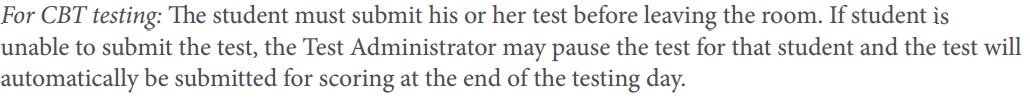 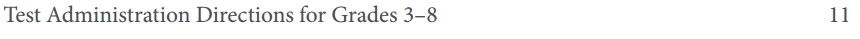 [Speaker Notes: page 11 of Testing Manual- Must be allowed to finish test—can go up to 3:00 pm]
Field Test Items
*Do Best
*Not used for student scores or measure student growth
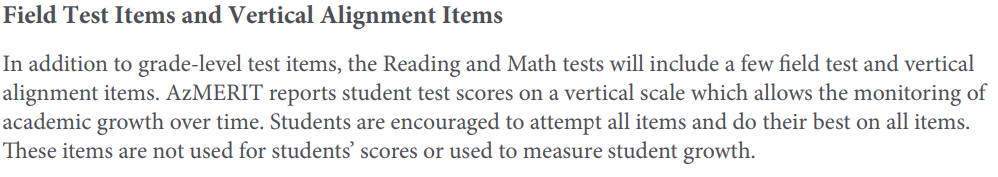 [Speaker Notes: page 9 of Testing Manual-]
End of AzMERIT Testing
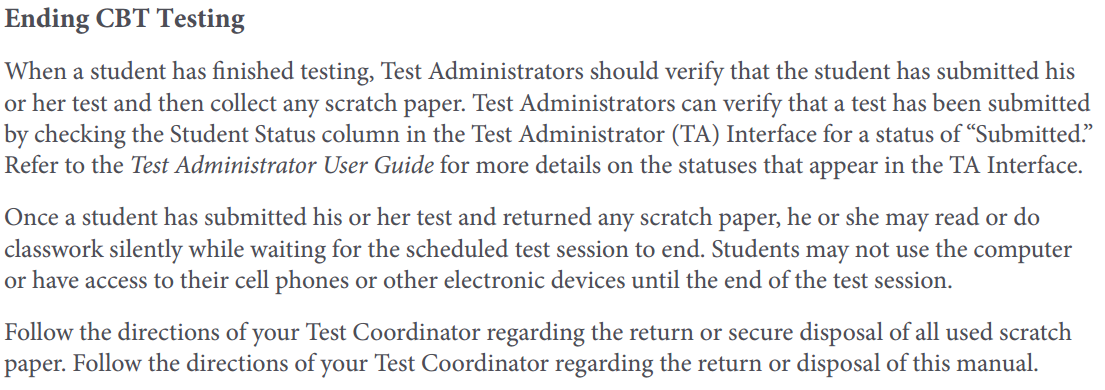 *verify that the student has submitted his or her test (Interface)
*collect any scratch paper
*once finished then students will read or do classwork silently 
MAY NOT USE THE COMPUTER until the end of testing
[Speaker Notes: Page 11 of Testing Manual-]
Practicing for Azmerit
Friday April 6th 3:00-3:30 Cluster Room
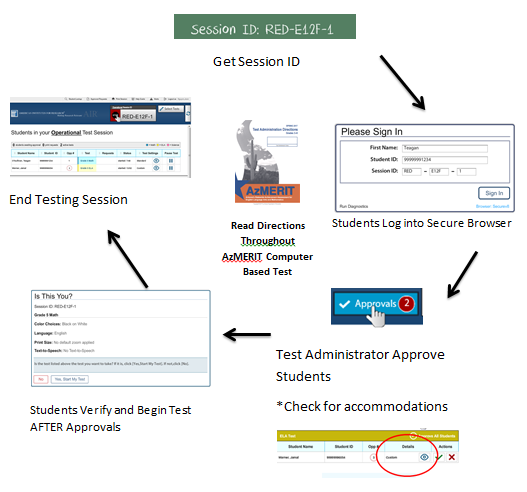 *Launch the AzMERIT Secure Browser on each student Chromebook*Write the Session ID clearly on the board*Post “Testing Do Not Disturb Sign”*Distribute testing tickets*Distribute Scratch Paper
[Speaker Notes: Slide 28 of Course Administration has a practice interface you may use to practice starting a session]